Cold War and American Society
Chapter 22 Lesson 3
The First Red Scare
Causes 
shortly after the end of World War I
social and economic upheaval as soldiers returned from battle to a changed American society.
Course The scare targeted immigrants, radicals, and labor leaders. The U.S. government deported many people believed to be anarchists or other radicals.
Consequences No evidence was found to support most of the accusations made during the first Red Scare. However, the influence of leftist movements such as socialism and labor declined as a result of the scare.
A New Red Scare
The Second Red Scare
The New Scare - became known that spies were trying to share nuclear information with SU.
Truman Loyalty Review Program - Truman began screening federal employees – “sufficiently” loyal to the US. 
14,000 people investigated, about 2,000 quit and an additional 212 were fired.
HUAC FBI director J. Edgar Hoover urged the House Un-American Activities Committee, or HUAC, to step up investigations of suspected Communists and Communist sympathizers.
Trials and Accusations HUAC held many high-profile trials. It investigated suspected Communists in Hollywood, leading to an infamous blacklist. The trial of diplomat Alger Hiss resulted in a conviction for perjury. The controversial trial of Julius and Ethel Rosenberg led to their executions for espionage. The Rosenbergs denied the charges, but the evidence of Project Venona indicated that they probably had been spies for the Soviet Union.
A New Red Scare
HUAC FBI director J. Edgar Hoover urged the House Un-American Activities Committee, or HUAC, to step up investigations of suspected Communists and Communist sympathizers.
many high-profile trials 
Hollywood, leading to an infamous blacklist 
Alger Hiss resulted in a conviction for perjury
Julius and Ethel Rosenberg led to their executions for espionage. The Rosenbergs denied the charges, but the evidence of Project Venona indicated that they probably had been spies for the Soviet Union.
2nd Red Scare
Senator Joseph McCarthy - allegations that Communists had infiltrated the State Department. He went on to accuse many other prominent people of Communist leanings.
McCarran Act - made it illegal to set up a totalitarian government in the US
prevented Communists from having passports and allowed them to be arrested and detained.
Truman vetoed the bill, Congress overrode his veto
Tactics - vague accusations based on little or no evidence.
 made headlines and intimidated witnesses
some accused him of conducting witch hunts rather than investigations.
Downfall - Senate started to censure McCarthy, and his influence waned.
McCarthyism
"Duck and Cover" 
In 1953 the Soviets successfully tested a hydrogen bomb. Americans became even more concerned about possible attack.
School children learned to "duck and cover" to protect themselves in the event of an attack.
Fallout Shelters – Built near homes to protect from poisoning and radiation from nuclear fallout.
Popular Culture - part of movies, televisions shows, books, and music. Titles and themes reflected the fears and issues of the day.
Culture of the Cold War
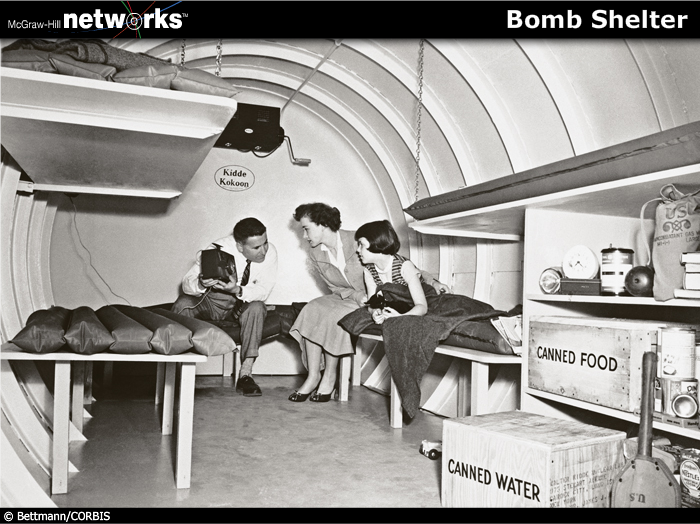 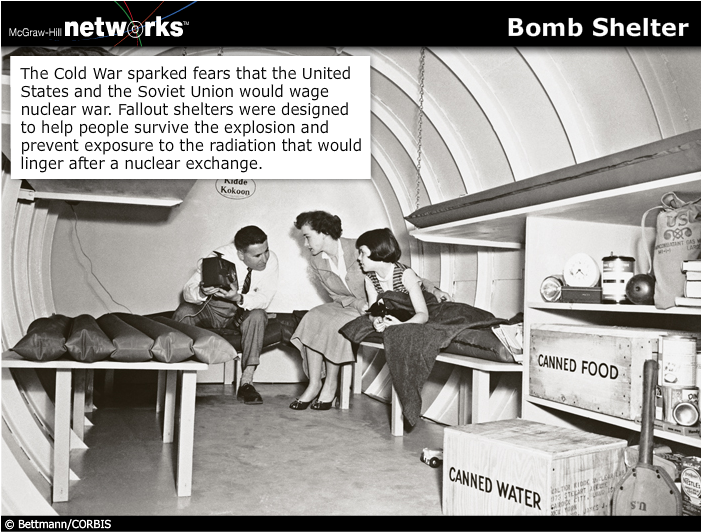 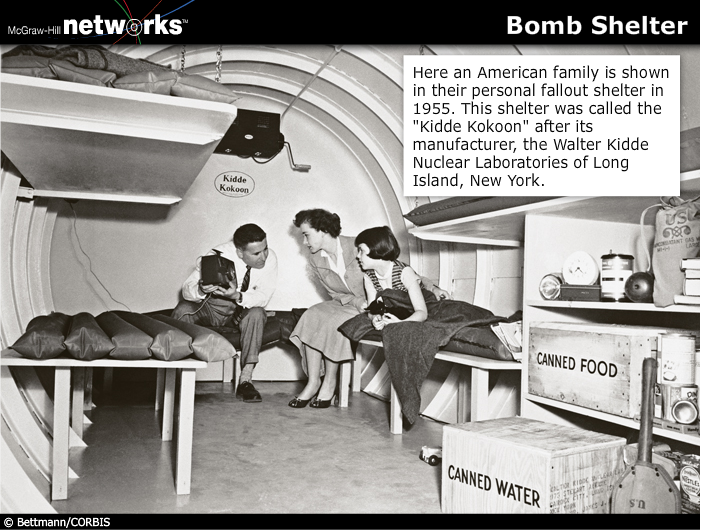 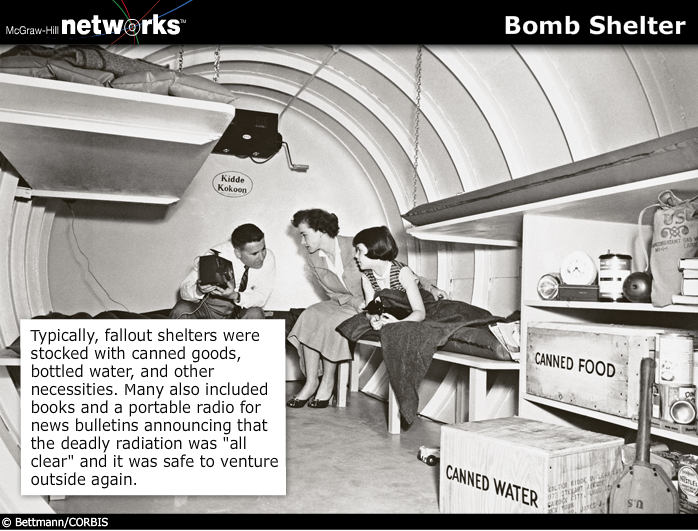